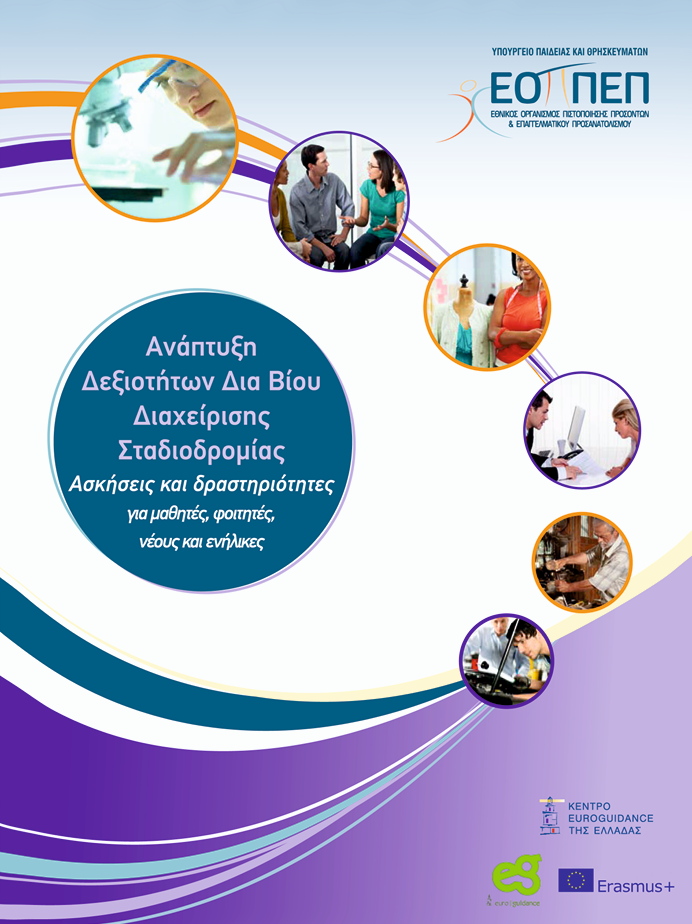 askhseis_drasthriothtes.cdr
“Συμβουλευτική σταδιοδρομίας” - Ανοικτή Βιβλιοθήκη
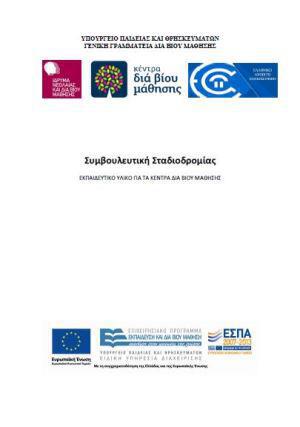 https://www.academia.edu/41307459/
http://repository.edulll.gr/edulll/retrieve/3351/1009.pdf
https://www.electricallab.gr/e-yliko/aspaite-pesyp-programma-eidikefsis-stin-symvouleftiki-kai-ton-prosanatolismo/1212-symvouleftiki-kai-symvouleftiki-psyxologia-vivlio-113sel/file
http://www.iep.edu.gr/images/IEP/PROKIRIKSEIS-ERGA/Erga/Epimorfosi_Mathiteia/1.5.2.d_epimorfotiko_yliko_EY1_THE5.pdf
http://files.aspete.gr/eppaikpesyp/eppaikpesyp2018_2019/praktika_d_pesyp_compressed.pdf
https://www.openbook.gr/symvouleytiki-kai-prosanatolismos/
http://repository.edulll.gr/edulll/retrieve/3858/1151.pdf
http://keaes.ppp.uoa.gr/fileadmin/keaes.ppp.uoa.gr/uploads/Ereynitika_Programmata/ASKT_final.pdf
https://clio.uniwa.gr/wp-content/uploads/sites/90/2020/11/ODIGOS_EKPAIDEUSIS.pdf
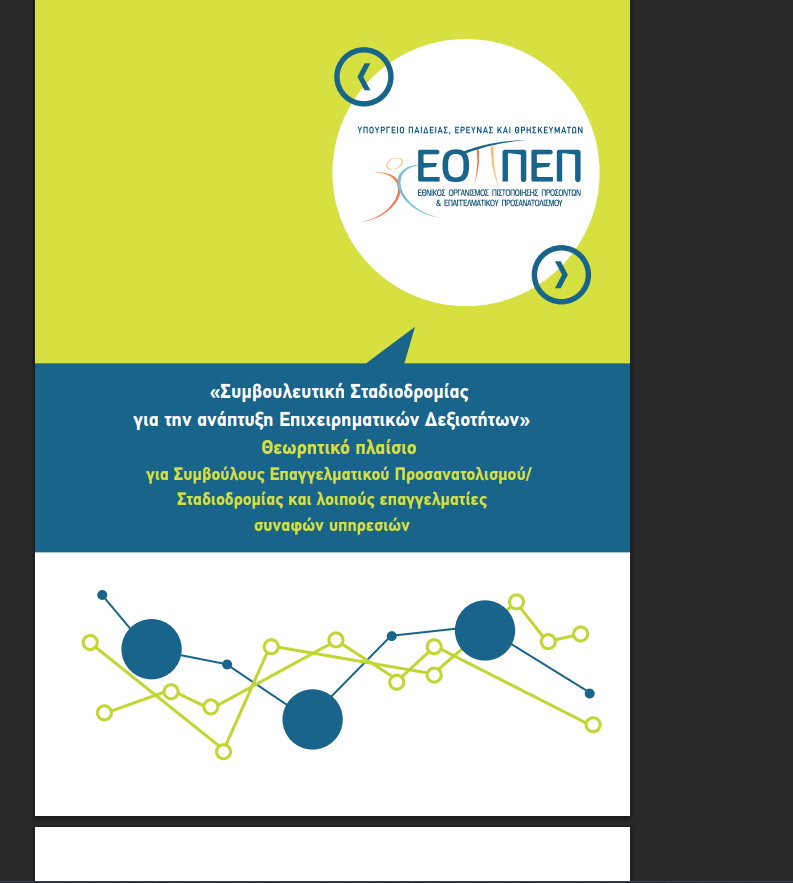 https://eoppep.gr/images/SYEP/epixeirimatikotita_theoria.pdf
https://eoppep.gr/images/SYEP/1_NEETs_theory.pdf
https://eoppep.gr/images/SYEP/2_NEETs_exercises.pdf
https://eoppep.gr/images/SYEP/4_xeri.pdf
GREEN_SKILLS_EOPPEP.pdf
https://eoppep.gr/images/SYEP/basikes_arxes_epagelmatikis__symvoyleytikis_final_main.pdf
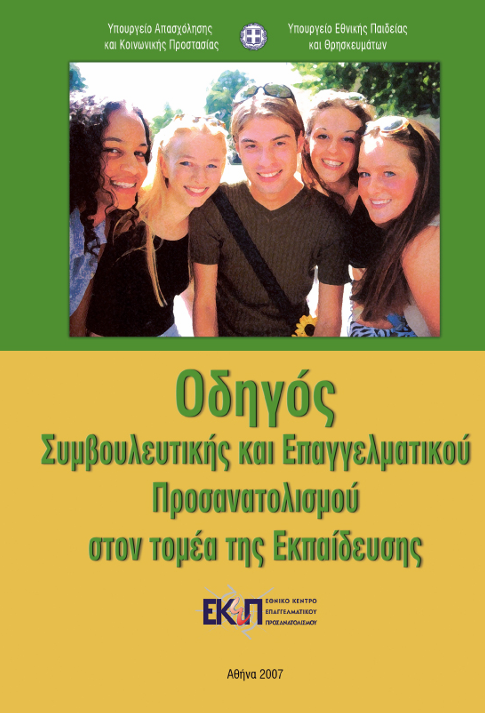 ODIGOS_EKPAIDEUSIS.pdf
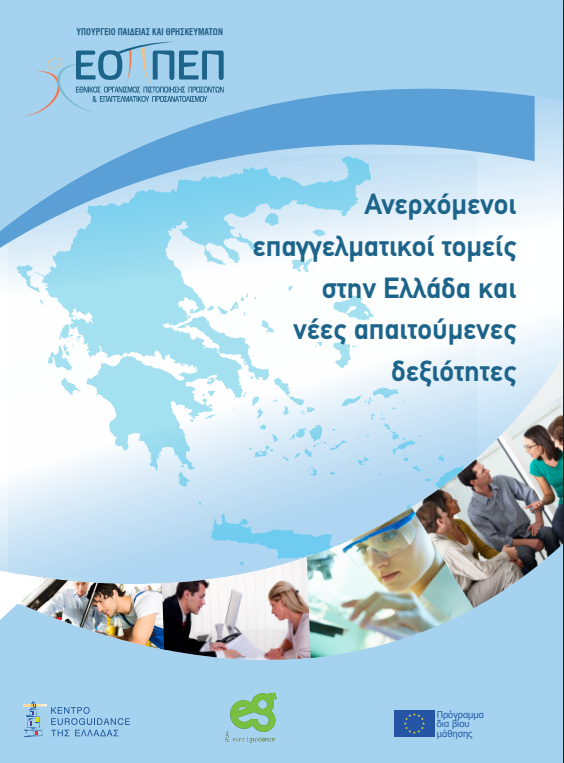 https://eoppep.gr/images/SYEP/MELETH_ALL.pdf